My favourite book
By
 Chrysa Babana
My favourite book is:
My favourite book is Harry Potter and the Chamber of Secrets!
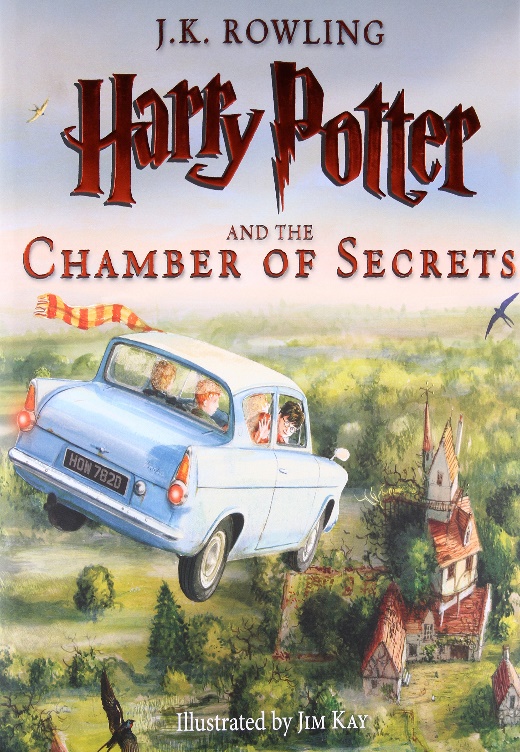 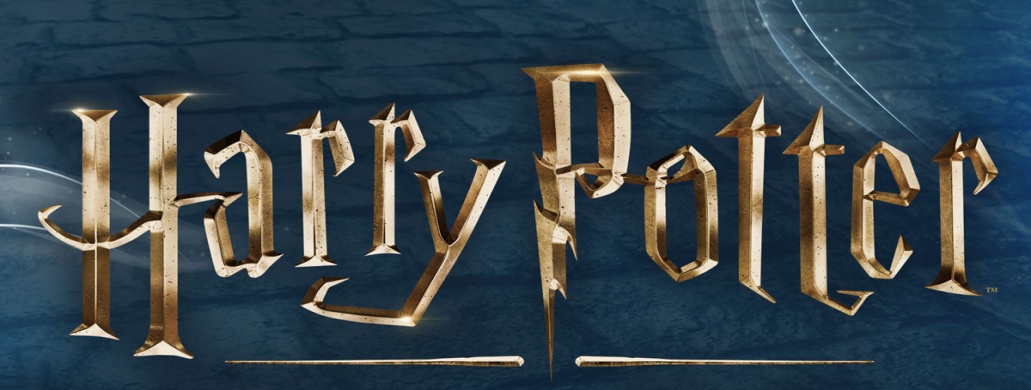 Summary of this book:
The second year of Harry Potter in Hogwarts is adventurous like the first: the new teacher Gilderoy Lockhart follows Harry everywhere, Moaning Myrtle haunts the toilets of girls, and Ginny, the youngest sister of Ron Weasley, for a strange reason wants everytime  his attention.
What I feel reading this book.
When I read this book I feel really happy and relaxed!
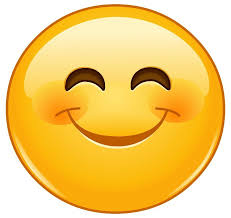 I like this book!
I like this book because it is a very adventurous and beautiful book! I love this book!
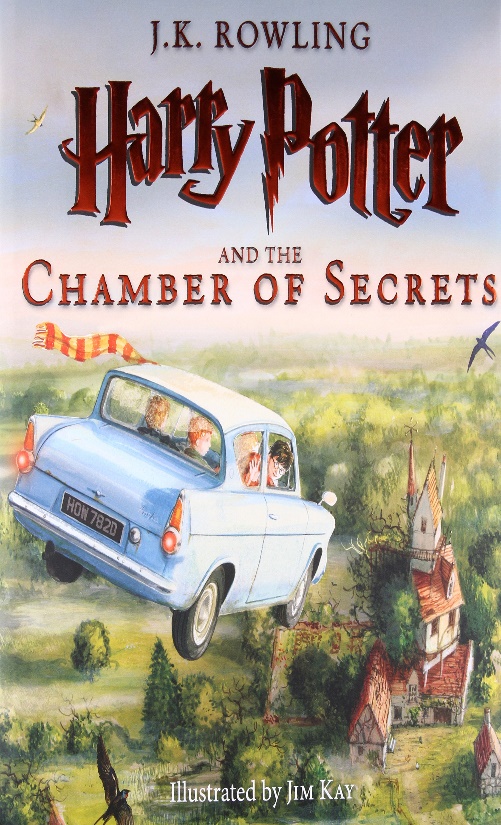 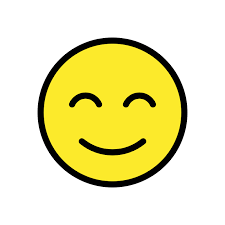 Thank you!